January 2015
1st Vice Chair Report – January 2015 - Atlanta
Date: 2015-01-12
Authors:
Slide 1
Jon Rosdahl, CSR
January 2015
Abstract
Agenda Items for 1st Vice Chair - 
    M3.3	II	Other WG meeting plans
    M3.4	II	Meeting room locations
    M3.5	II	Next meeting reminder
    M3.6	II	Meeting registration
    M3.7	II	Recording attendance
    M3.8	II	File server
    M3.9	II	Breakfast, breaks, Social logistics
Slide 2
Jon Rosdahl, CSR
January 2015
M3.3	II	Other WG meeting plans
802 Working Group, TAG, and EC officer opening reports
802.1 		802.3 		802.11 	802.15 	802.16 
802.18 	802.19 	802.21 	802.22 	802.24 
Privacy Recommendation EC Study Group  
Executive Secretary 
Treasurer 
Patent policy (in IEEE-SA bylaws), patent policy (slide set), and antitrust guidelines
Slide 3
Jon Rosdahl, CSR
January 2015
M3.4 II Meeting room locations
MOBILE DEVICE SCHEDULE
http://802world.org/attendee
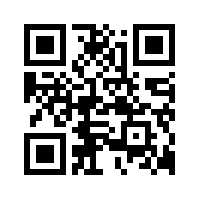 Slide 4
Jon Rosdahl, CSR
January 2015
Online Calendar
This session’s meetings are also shown on the 802.11 calendar on the 802.11 home page (http://www.ieee802.org/11).
This is a Google calendar “802_11_calendar@ieee.org”
There are multiple ways of accessing this information, for example from a cell-phone, or as a remote calendar.

Note: the schedule on this calendar will be updated,  but any room changes will probably not be.  Room changes will be posted on rooms.
Slide 5
Jon Rosdahl, CSR
January 2015
M3.5 II Next meeting reminder
China Interim: January 21-22, 2015
	Location: Xiamen, China
Meeting Hotel: Kempinski Hotel Xiamen (TBC mid November)http://www.kempinski.com/en/xiamen/hotel-xiamen/overview/Address: No. 98 Hubin Middle Road Xiamen, ChinaHotel Price: RMB 980 / dayRegistration Fee: US$300 (RMB 1800)
Slide 6
Jon Rosdahl, CSR
January 2015
M3.5 II Next Meeting Reminder (Cont)
2015 March Plenary - March 8-13, 2015
	Estrel Berlin Germany --Time to make Hotel Reservations
	  Meeting Registrations Deadline Feb
Hotel Reservation Deadline: 
IEEE 802 GROUP RATE DEADLINE*:  MONDAY, JANUARY 12, 2015 (Germany*)
ESTREL HOTEL CANCELLATION POLICY 
* Individual guest room reservations can be cancelled free of charge until 4 weeks prior to arrival date. 
* After this date, all cancellations or no shows, the Estrel will charge 80% of the room rate as cancellation charges.
* Cancel Reservation by email: reservation@estrel.com
Slide 7
Jon Rosdahl, CSR
January 2015
M3.6	II	Meeting registration
Updated 2015-01-11
Slide 8
Jon Rosdahl, CSR
January 2015
M3.7 II Recording attendance
It is a requirement that attendees record their participation at an 802.11 session and declare their affiliation.  This record is usually made using the IMAT attendance system.
If you wish to participate without recording attendance,  send an email per session to the WG 2nd vice chair declaring your participation and affiliation.   You cannot gain or maintain 802.11 voting membership using this method.
You must record 75% attendance of eligible 802.11 slots in a session for that session to count towards gaining or maintaining 802.11 voting membership
You need a single IEEE-SA web account
The IEEE SA web account requires a working email address
do not remove your email address from the account
Use the email address associated with that web account when registering attendance
If you change email addresses, update the web account,  don’t create a new web account,  or your membership status may not be calculated properly
Record attendance using this URL:  IMAT.IEEE.ORG/
Slide 9
Jon Rosdahl, CSR
January 2015
M3.8 II Local File server
No Local Server this week

Access to Mentor is here: https://mentor.ieee.org/802.11/documents

Local Network Access: 
Wireless Encryption Protocol:  WPA2 Pre-Shared-Key
SSID: IEEEP802
Password: Hyatt2015
Slide 10
Jon Rosdahl, CSR
January 2015
M3.9	II	Breakfast, breaks, Social logistics
FOOD & BEVERAGE SERVICE
Centennial & ACC Foyers
Continental Breakfast                       
7:30 AM to 9:00 AM

Morning Coffee/Tea                       
 9:00 AM to 11:00 AM

Afternoon Coffee/Tea               
2:00 PM to 4:00 PM
                  
Snacks from 3:00 PM to 4:00 PM
Slide 11
Jon Rosdahl, CSR
January 2015
M3.9	 II	Social logistics
Face-to-Face Events Sponsored SOCIAL 
Face to Face Events will be hosting an IEEE 802 gathering in the Centennial Foyer on Wednesday January 14th at 6:30 PM.
All attendees are welcome to celebrate in the New Year with Facet to Face Events staff while mingling with IEEE 802 friends old and new. 
Light refreshments and beverage services will be provided.

A Complimentary Beverage Coupon is attached to each Name Badge Handout.
Slide 12
Jon Rosdahl, CSR
January 2015
802.11 Mid-Week Plenary
Agenda Items:
2.5 –  Announcements
5.1 – Room Change Reports
Slide 13
Jon Rosdahl, CSR
January 2015
2.5 II Announcements
Face-to-Face Events Sponsored SOCIAL 
Face to Face Events will be hosting an IEEE 802 gathering in the Centennial Foyer on Wednesday January 14th at 6:30 PM.
All attendees are welcome to celebrate in the New Year with Facet to Face Events staff while mingling with IEEE 802 friends old and new. 
Light refreshments and beverage services will be provided.
A Complimentary Beverage Coupon is attached to each Name Badge Handout.
Slide 14
Jon Rosdahl, CSR
January 2015
W5.1 Room Change Requests
Add:
	TGah – Wednesday PM1 – Regency 5

Cancel:
	JTC1 – Thursday PM1 – Greenbriar

Potential – (if a group cancels room or one can be found)
	TGai – Thursday AM2 (potentially)
Slide 15
Jon Rosdahl, CSR
January 2015
802.11 WG Closing Plenary
Agenda Items:
3.1.2 – Straw Poll
3.13 -- Future venues status and discussion
Slide 16
Jon Rosdahl, CSR
January 2015
F3.1.2 -Straw Poll of membership regarding this meeting location
Straw Poll:  
How many people would like to come back to this venue? 
Yes  -
No –
Slide 17
Jon Rosdahl, CSR
January 2015
F3.1.3 Future Venues
2015: 
	March 8-13, Estrel Hotel, Berlin, Germany
	May 10-15,  Hyatt Regency Vancouver, Canada
	May 20-21,  Shenzen, China
	July 12-17,  Hilton Waikoloa Village, HI
	September 13-18, Centara Grand Hotel, Bangkok, Thailand
	November 8-13, Hyatt Regency, Dallas, TX
Slide 18
Jon Rosdahl, CSR
January 2015
F3.1.3 Future Venues
2016:
January 13-14, Xi’an, China
January 17-22, Hyatt Regency, Atlanta,  GA
March 13-18, Sands Venetian Hotel, Macau, PRC
May 15-20, Hilton Waikoloa Village, HI
July 24-29, Manchester Grand Hyatt, San Diego, CA
September 18-23,  TBD (Europe)
September, Chongqing, China
November 6-11 Grand Hyatt San Antonio, TX
Slide 19
Jon Rosdahl, CSR
January 2015
F3.1.3 Future Venues
2017:
January  15-20, Hyatt Regency, Atlanta, GA – TBC
March 12-17,  Hyatt Regency/Fairmont, Vancouver Canada
May 14-19, Daejeon Convention Center, Daejeon Korea (TBC)
July 9-14, Estrel Hotel and Convention Center, Berlin, Germany,
September 10-15, Hilton Waikoloa Village, Kona, HI
November 5-10 – Caribe, Orlando, FL - TBC
Slide 20
Jon Rosdahl, CSR
January 2015
References
Slide 21
Jon Rosdahl, CSR